Тетраэдр и его сечение
Выполнила:  Галиуллина Г.Н.МБОУ СОШ№1города Альметьевска,РЕСПУБЛИКА ТАТАРСТАН2012ГОД
Тетраэдр
«tetra»- четыре, «hedra»- гань.
ТЕТРАЭДР   -  ДАВС
ВЕРШИНЫ- А, В, С, Д.
Д
РЕБРА- АД, АВ, АС, ВД, ВС, СД.
ГРАНИ –АВС, АВД, АДС, ВСД.
В
С
А
Тетраэдр изображается обычно в виде выпуклого и невыпуклого четырехугольника с диагоналями.
При этом штриховыми линиями изображаются невидимые ребра
Треугольники, из которых состоит тетраэдр, называются его гранями, 
стороны граней — ребрами,
 вершины граней — вершинами тетраэдра.
Два ребра тетраэдра, не имеющие общих вершин, называются противоположными.
Обычно выделяют одну из граней тетраэдра и называют ее основанием, а остальные грани называют боковыми гранями.
Д
С
А
В
Правильный тетраэдр – правильный четырехгранник, то есть тетраэдр с равными ребрами, представляет собой правильный многогранник, все грани которого – правильные треугольники и из каждой вершины которого выходит ровно три ребра.
тест
1. Если две плоскости имеют общую точку, то

    А) они называются пересекающимися,
    Б) они пересекаются по прямой проходящей через эту точку,
    В) они параллельны

2. Через прямую и не лежащую на ней точку

    А) проходит плоскость и при том только одна
    Б) проходит бесконечно много плоскостей
    В) нельзя провести плоскость

3. Две прямые называются скрещивающимися, если

    А) они лежат в одной плоскости и не пересекаются
    Б) они не пересекаются
    В) они не пересекаются и не параллельны

4. Если прямая пересекает две параллельные прямые, то

    А) она пересекает плоскость, образованную этими параллельными прямыми
    Б) она параллельна плоскости, образованными этими прямыми
    В) она лежит в плоскости, определенными этими параллельными прямыми

5. Если две прямые параллельны третьей, то

    А) они лежат в одной плоскости
    Б) они параллельны
    В) они скрещивающиеся
ОТВЕТЫ
1А, 2А, 3В, 4В, 5Б.
СЕЧЕНИЕ
СЕКУЩЕЙ ПЛОСКОСТЬЮ ТЕТРАЭДРА НАЗЫВАЕТСЯ ЛЮБАЯ ПЛОСКОСТЬ , ПО ОБЕ СТОРОНЫ ОТ КОТОРОЙ ИМЕЮТСЯ ТОЧКИ ДАННОГО ТЕТРАЭДРА.
СЕКУЩАЯ ПЛОСКОСТЬ ПЕРЕСЕКАЕТ ГРАНИ ТЕТРАЭДРА ПО ОТРЕЗКАМ. МНОГОУГОЛЬНИК, СТОРОНАМИ КОТОРОГО ЯВЛЯЮТСЯ ЭТИ ОТРЕЗКИ, НАЗЫВАЕТСЯ
СЕЧЕНИЕМ ТЕТРАЭДРА
Правила построения сечений ТЕТРАЭДРА:

1) проводим прямые через точки, лежащие в одной плоскости;

2) ищем прямые пересечения плоскости сечения с гранями многогранника, для этого

а) ищем точки пересечения прямой принадлежащей плоскости сечения с прямой, принадлежащей одной из граней (лежащие в одной плоскости);

б) параллельные грани плоскость сечения пересекает по параллельным прямым.
Через точки V,N,S,G проведены прямые SG, VN,NS,VG. 
 Какая из них проведена неверно?
Д
Д
К
К
М
М
V
V
N
N
S
S
А
А
С
С
G
G
В
В
НЕЛЬЗЯ, ПОЧЕМУ?
НЕЛЬЗЯ, ПОЧЕМУ?
Точка пересечения прямой VN с ребром СД
Точка пересечения прямой VN с ребром СД
Точка пересечения прямой NS с ребром АД
Точка пересечения прямой NS с ребром АД
Построение точки  пересечения прямой МК с плоскостью основания АВС
Д
М
К
А
С
В
проводим прямые через точки, лежащие в одной плоскости
Х
ищем точки пересечения прямой принадлежащей плоскости сечения с прямой, принадлежащей одной из граней
Построение сечения проходящего через точки М,К,N.
Д
М
Р
Т
С
N
А
К
В
Искомое сечение -   КМРN
проводим прямые через точки, лежащие в одной плоскости
ищем точки пересечения прямой принадлежащей плоскости сечения с прямой, принадлежащей одной из граней
ПОСТРОИТЬ СЕЧЕНИЯ ПРОХОДЯЩИЕ ЧЕРЕЗ ДАННЫЕ ТОЧКИ
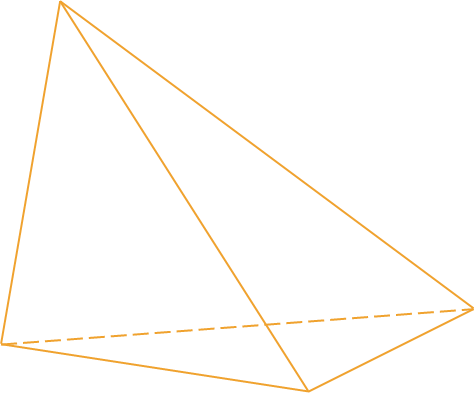 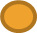 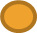 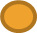 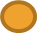 СВЕРИМ ОТВЕТЫ
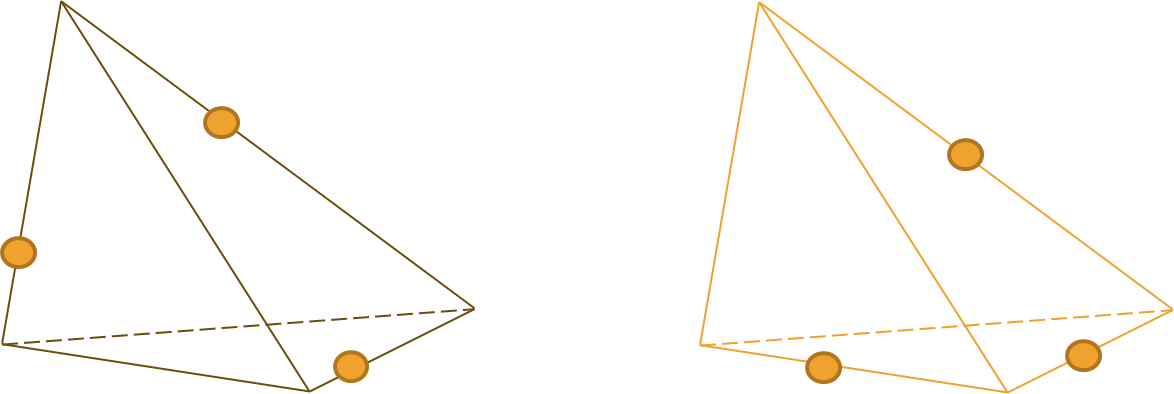